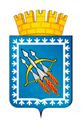 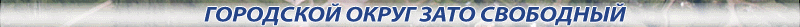 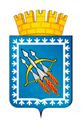 БЮДЖЕТ
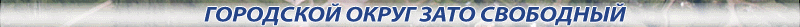 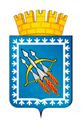 Структура доходов бюджета городского округа ЗАТО Свободныйза  6 месяцев 2021 годаВсего поступило доходов  282 825,8 тыс. руб.
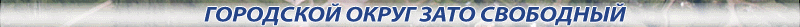 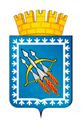 Структура налоговых доходов бюджета городского округа ЗАТО Свободныйза  6 месяцев 2021 годаВсего поступило налоговых доходов 78 048,0 тыс. руб.
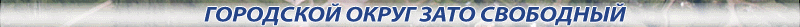 Динамика налоговых поступлений в бюджет ГО ЗАТО Свободный за 1 полугодие 2020 -2021 годов
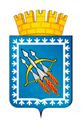 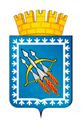 Структура неналоговых доходов бюджета городского округа ЗАТО Свободныйза 1 полугодие 2021 годаВсего поступило неналоговых доходов 12 064,8 тыс. руб.
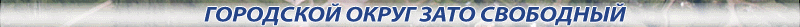 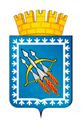 Динамика неналоговых поступлений в бюджет городского округа  ЗАТО Свободный за 1 полугодие  2020-2021 годов
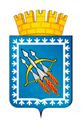 Структура безвозмездных поступлений за 6 месяцев 2021 годаВсего поступило 192 713,0 тыс. руб.
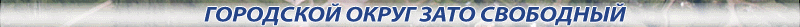 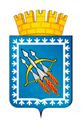 Динамика безвозмездных поступлений в бюджет городского округа ЗАТО Свободный за  1 полугодие  2020-2021 годов
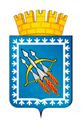 Структура расходов бюджета городского округа ЗАТО Свободный  по состоянию на 1 июля 2021 года
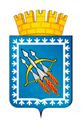 Исполнение бюджета городского округа  ЗАТО Свободный за 6 месяцев  2021 года по расходам